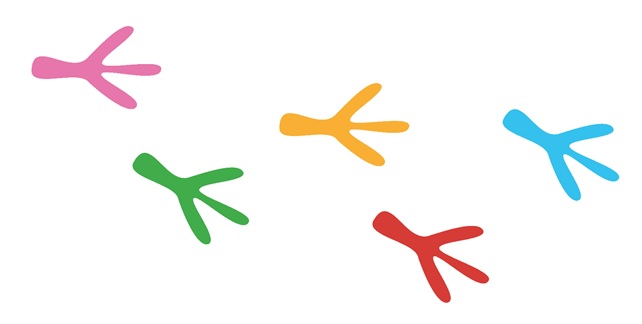 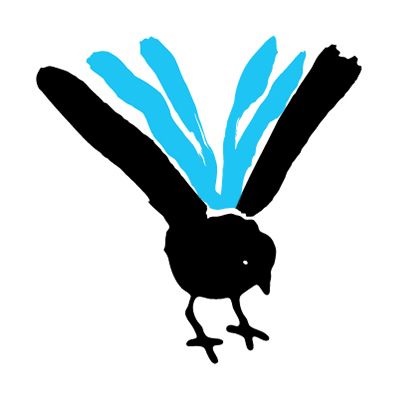 Vaski-yhteisöstä rohkeutta
Palvelumuotoilun osaamisen kehittämisen kokonaisuus
Projektin tavoitteet
1. Vahvistaa vuorovaikutteista asiakaspalvelua kirjastoissa huomioiden kirjastojen erilaiset tilanteet.
2. Tunnistaa esteitä ja haasteita, joita eri kirjastoissa on asiakkaan kohtaamisessa sekä tunnistaa mahdollisia vallitsevaan palvelukulttuuriin liittyviä asenteita ja arvoja. Esteet voivat olla esim. epäselviä opasteita, tilan hahmottamista estäviä kalusteita tai henkilökunnan vaikeaa tavoittamista.
3. Kirjastoissa syntyy oivalluksia kohtaamisen esteistä ja laaditaan kirjastokohtaiset suunnitelmat esteiden poistamiseksi.
4. Palvelumuotoilun menetelmät tulevat tutuiksi ja osaksi kirjaston kehittämisen työkalupakkia.
5. Vaski-kirjastoissa syntyy vahvempaa yhteenkuuluvuuden tunnetta ja siten vahvistetaan Vaski-kirjastojen yhteisiä asiakaslinjauksia ja tasaveroisen asiakaspalvelun toteutumista.
Palvelumuotoiluosaamisen kehittäminen –kokonaisuus ja aikataulu
Palvelumuotoilun koulutus 21.11. klo 10-16, lähipäivä Turussa
Vertaisarvioinnit yhteisen työkalun avulla 27.11.2023-8.1.2024, etä
Startti palvelumuotoilukokeilun toteuttamiselle 16.1.2024 klo 9-15, etä
Palvelumuotoilua hyödyttävän kokeilun toteuttaminen omassa kirjastossa talven aikana
Kokeilujen välitsekkaus 6.2.2024, klo 12-15, etä
Kokeilujen arviointi 19.3.2024, klo 9-15, etä
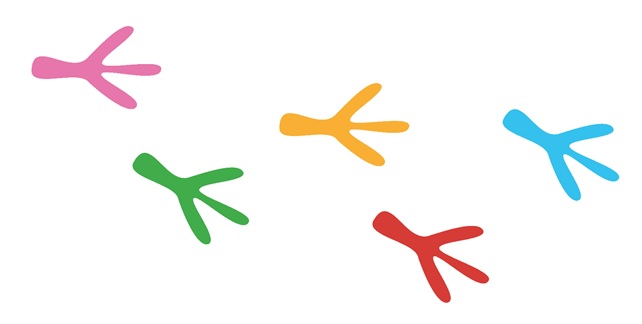 Arvioinnit
Omaan kirjastoon kutsutaan arvioijat toisesta/toisista kirjastoista
Projekti maksaa matkakulut
Kolmas persoona laatii ”työkalun”, millä arviointi toteutetaan
Vaatii organisoitumista ja tiedottamista
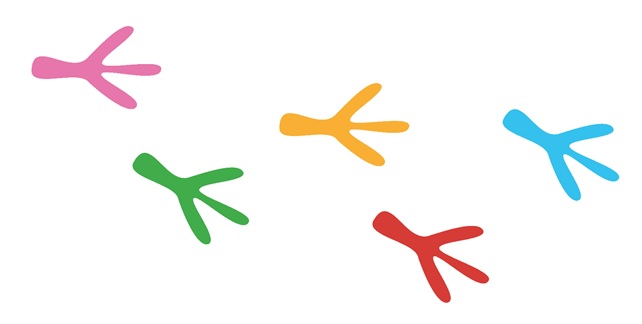 Kokeilut
Arviointikierrosten ja omien tarpeiden perusteella jokainen osallistuja valitsee kokeilukohteen, mieluiten pienempi kuin iso
Voi olla esim. palvelutiskin järjestäminen, lastenosaston toimivuuden parantaminen, uusien kalusteiden hankinta tiettyyn kohteeseen, opasteet, henkilökunnan tavoittaminen tai mitä vain, mikä tuntuu jotenkin hankalalta tiloissa tai palvelussa
Jokaisesta kokeilusta pieni esittely muille
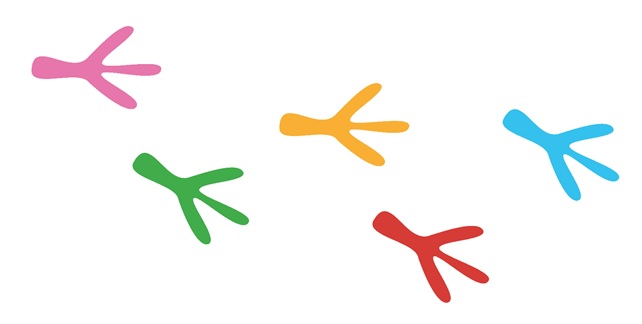 Lopuksi
Mahdollista laatia oman kirjaston asiakaspalvelun ja tilojen kehittämissuunnitelma tuleville vuosille arviointikierroksen, kokeilun ja omien havaintojen perusteella
Yhteinen keskustelut projektin tuloksista ja vaikutuksista
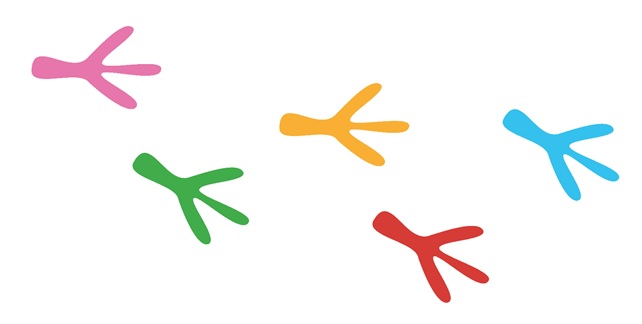 Muut toimenpiteet
Asiakaspalvelukoulutus
Opintomatka
Kehittämispäivässä kesällä 2024 käsitellään kokonaisuutta